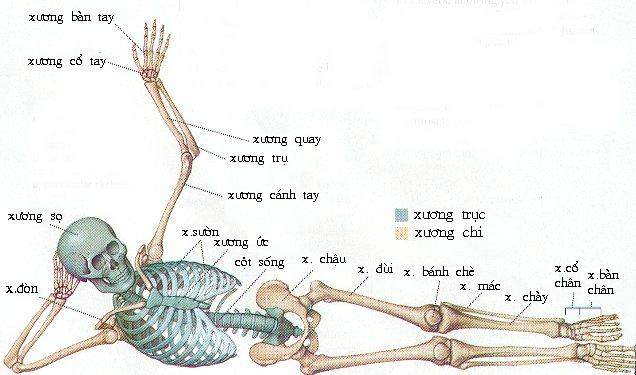 CHƯƠNG II. VẬN ĐỘNG
BỘ XƯƠNG
BÀI 7
1
olk
2
NỘI DUNG BÀI HỌC
CÁC THÀNH PHẦN CHÍNH CỦA BỘ XƯƠNG
PHÂN BIỆT CÁC LOẠI XƯƠNG
CÁC KHỚP XƯƠNG
3
I. CÁC PHẦN CHÍNH CỦA BỘ XƯƠNG
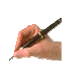 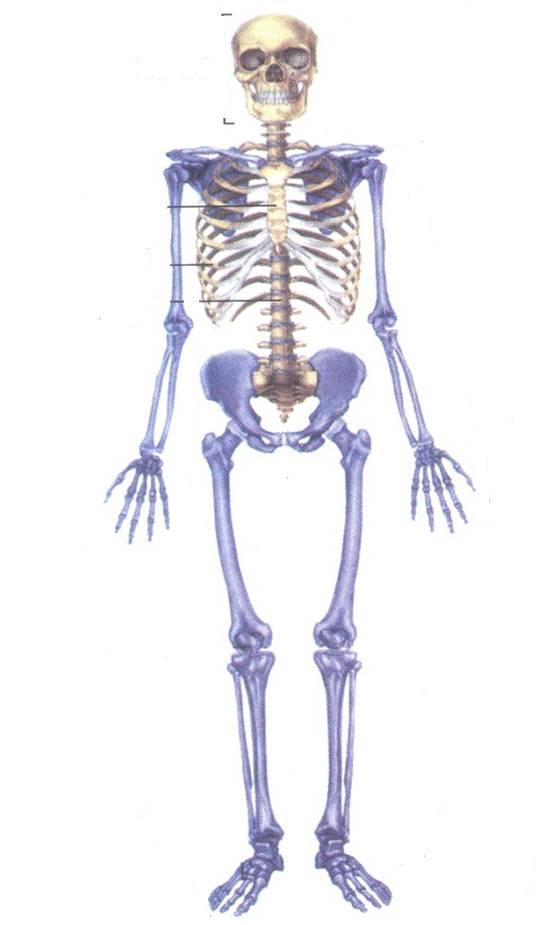 X­ương đầu
Bộ xương người chia làm 3 phần:
Xương đầu
Xương thân
Xương chi
Xương thân
Xương tay
Xương chân
4
I. CÁC PHẦN CHÍNH CỦA BỘ XƯƠNG
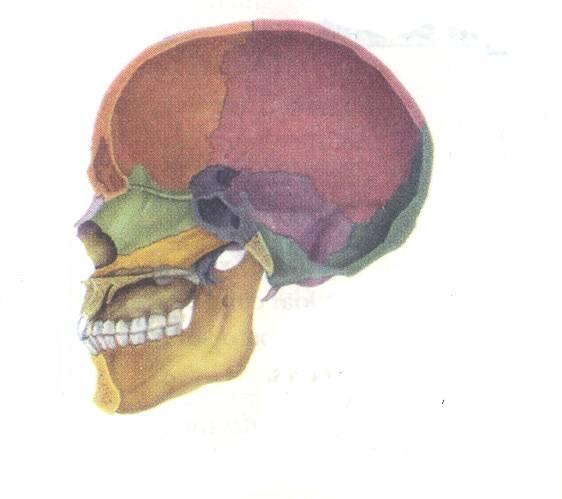 Khối xương sọ
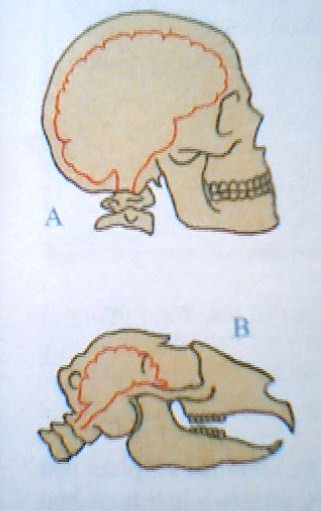 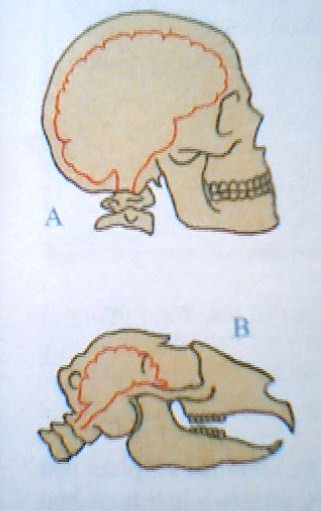 Các xương mặt
1. Xương đầu
Xương mặt: nhỏ, xương hàm bớt thô, có lồi cằm => tiếng nói phát triển
5
I. CÁC PHẦN CHÍNH CỦA BỘ XƯƠNG
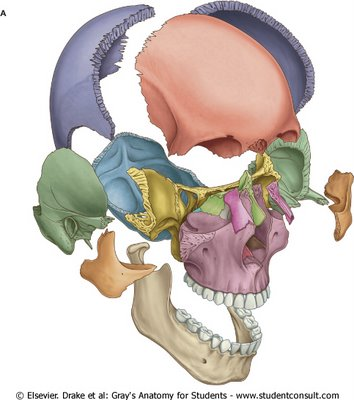 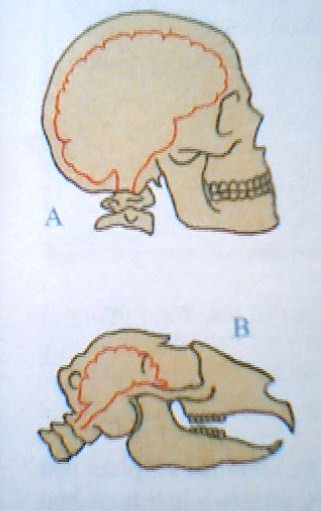 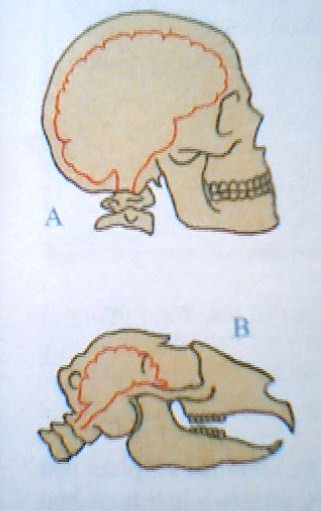 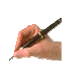 1. Xương đầu 
Xương mặt
Khối xương sọ: gồm 8 xương ghép lại, tạo hộp sọ lớn
6
I. CÁC PHẦN CHÍNH CỦA BỘ XƯƠNG
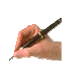 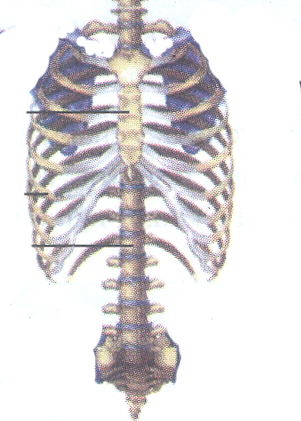 2. Xương thân gồm
Xương ức
Xương sườn
Xương cột sống
Xương ức
Xương sườn
Xương cột sống
7
I. CÁC PHẦN CHÍNH CỦA BỘ XƯƠNG
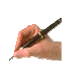 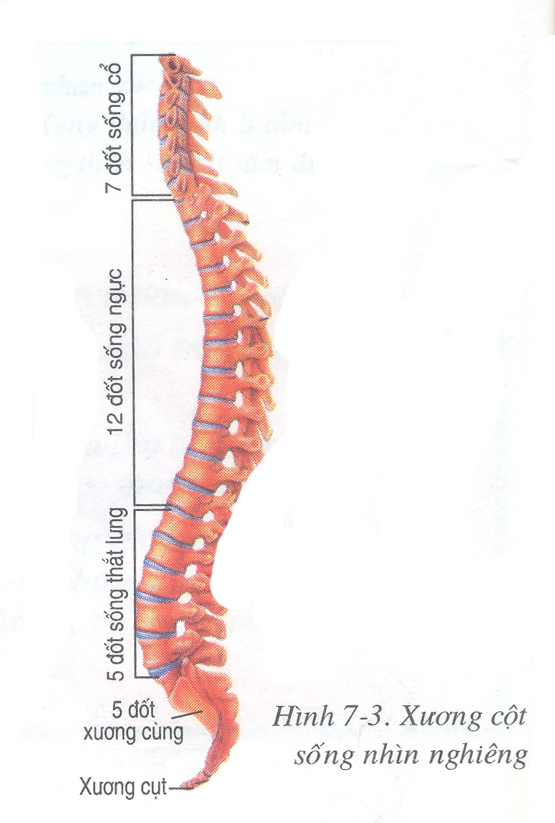 2. Xương thân
- Xương ức
Xương sườn: 12 đôi
Xương cột sống: cong 4 chỗ tạo thành 2 chữ S liên tiếp giúp cơ thể đứng thẳng
8
I. CÁC PHẦN CHÍNH CỦA BỘ XƯƠNG
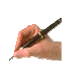 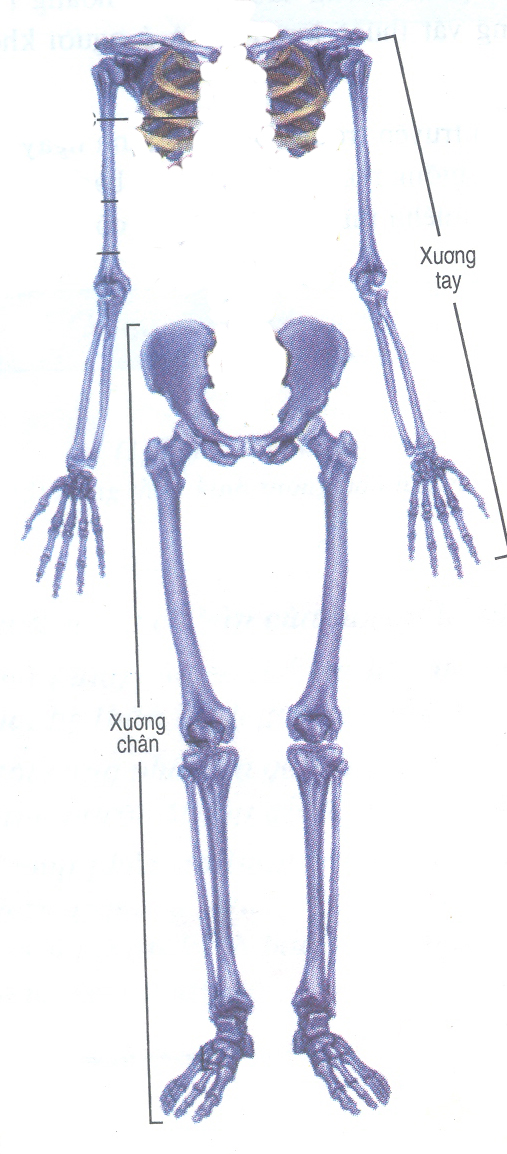 3. Xương chi gồm
Xương tay 
Xương chân
9
I. CÁC PHẦN CHÍNH CỦA BỘ XƯƠNG
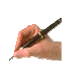 Chức năng của bộ xương
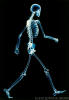 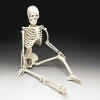 10
I. CÁC PHẦN CHÍNH CỦA BỘ XƯƠNG
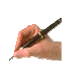 Chức năng của bộ xương
- Nâng đỡ cơ thể, là chỗ bám cho gân và cơ
- Bảo vệ cơ thể 
- Cùng với hệ cơ giúp cơ thể vận động dễ dàng
11
II. PHÂN BIỆT CÁC LOẠI XƯƠNG
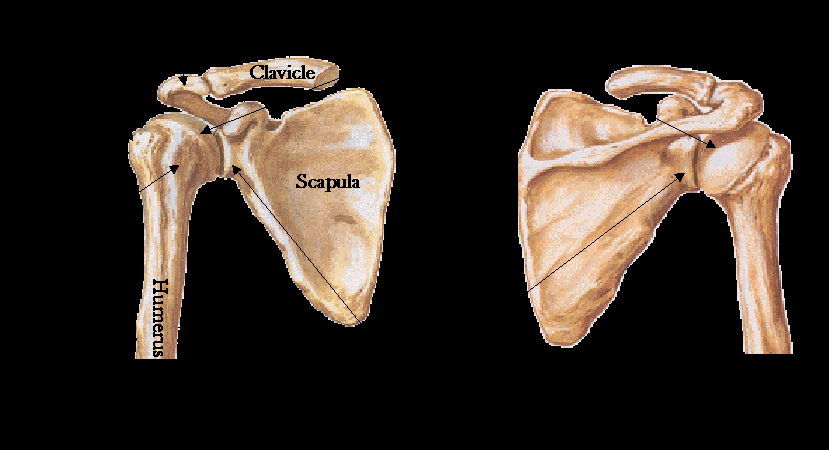 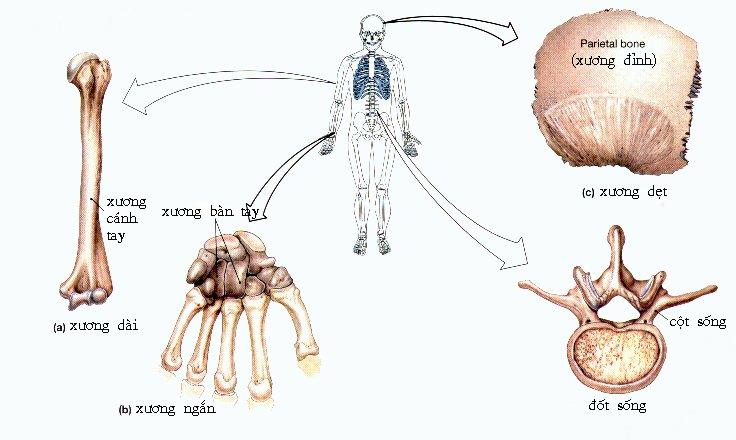 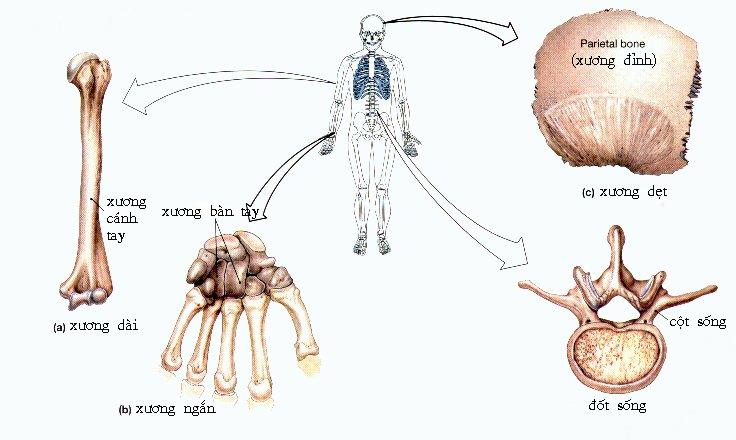 Xương bả vai
Xương ngón tay
Xương dẹt
Xương ngắn
Xương dài
12
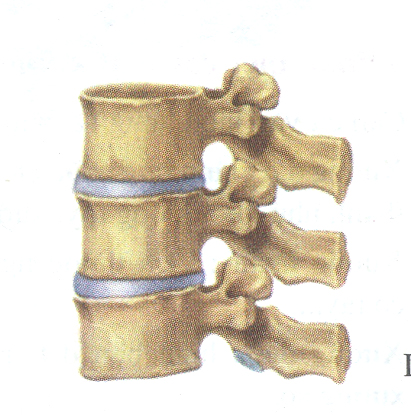 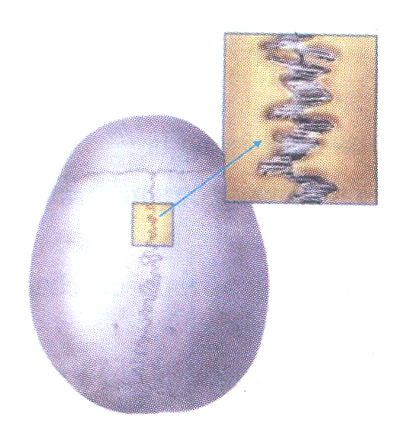 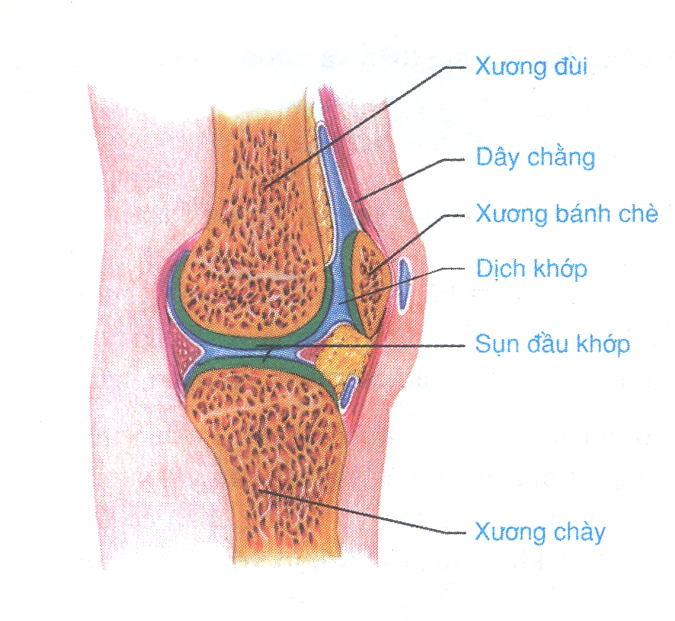 Khớp đầu gối
Khớp xương cột sống
Khớp hộp sọ
III. CÁC KHỚP XƯƠNG
Khớp xương là nơi tiếp giáp giữa các đầu xương
13
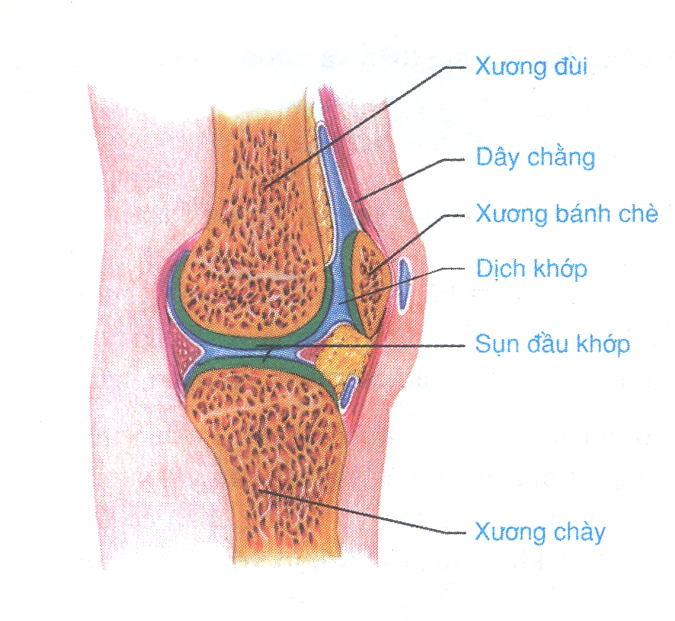 Khớp đầu gối
III. CÁC KHỚP XƯƠNG
Có 3 loại khớp
- khớp động: là loại khớp cử động dễ dàng
14
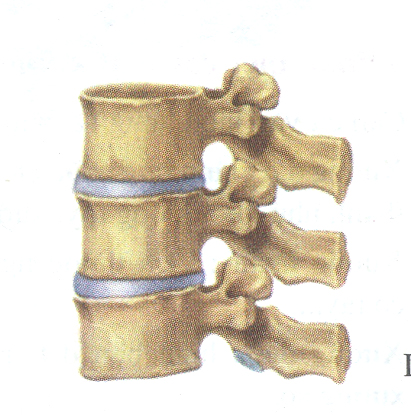 Khớp xương 
cột sống
III. CÁC KHỚP XƯƠNG
Có 3 loại khớp
khớp động
Khớp bán động: là loại khớp cử động hạn chế (khớp xương cột sống)
15
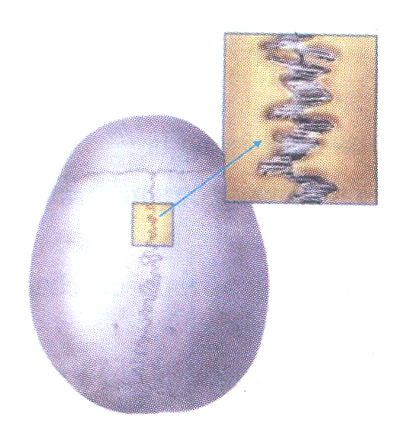 Khớp hộp sọ
III. CÁC KHỚP XƯƠNG
Có 3 loại khớp
khớp động
Khớp bán động
Khớp bất động: là loại khớp không cử động được (khớp hộp sọ)
16
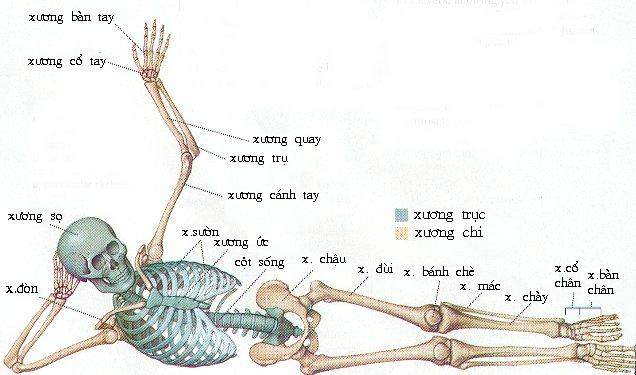 BỘ XƯƠNG
BÀI 7
Học thuộc phần ghi nhớ cuối bài
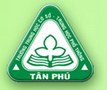 17